Роль воды в жизни человека
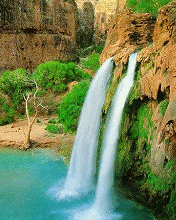 Воспитатель
МАДОУ №337 г.о. Самара
Букчина 
Ирина Михайловна
Что случилось с цветком?
Без воды цветок
завял!
Наша планетаЗемляона состоит из воды на 70 %
Человек тоже состоит из воды на 70%
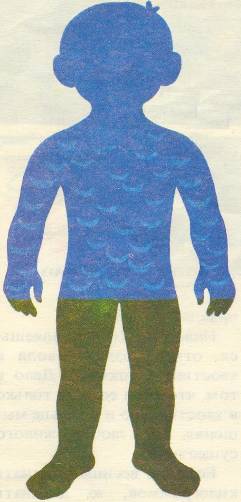 Где содержится вода на Земле?
ОКЕАН
ОЗЕРО
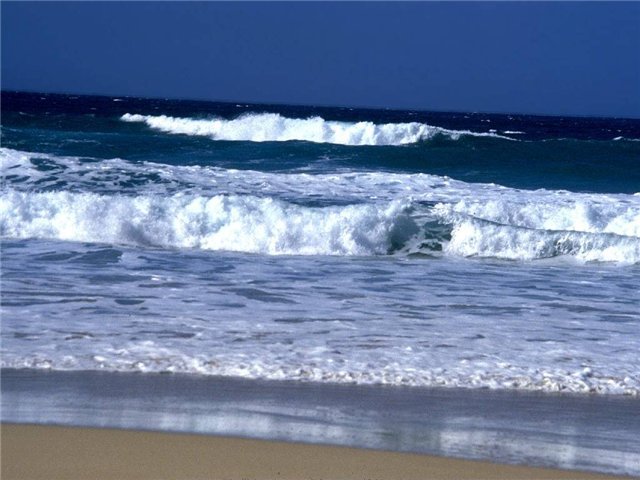 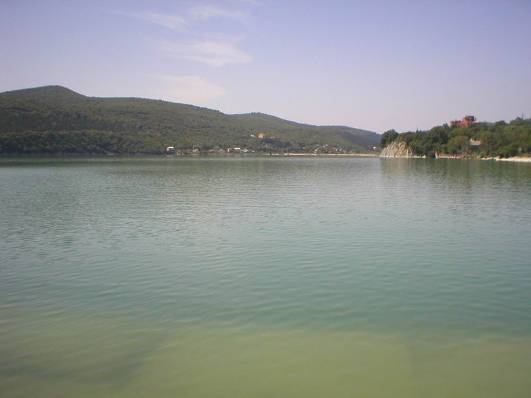 РЕКА
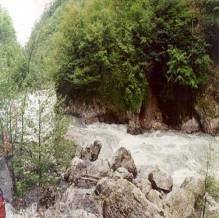 МОРЕ
РУЧЕЙ
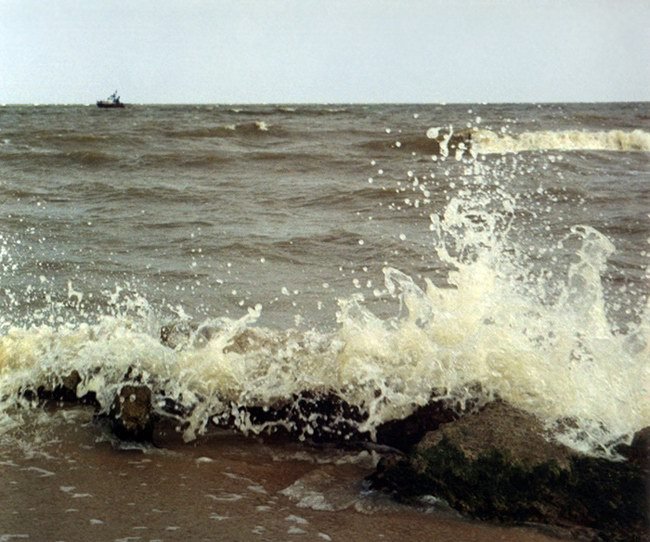 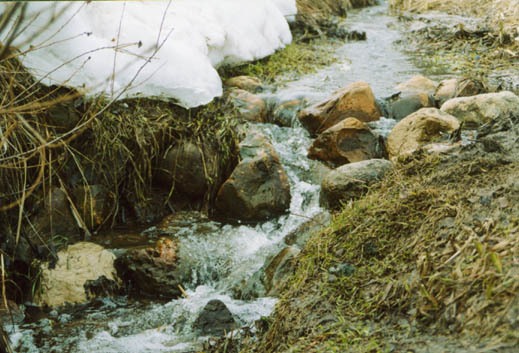 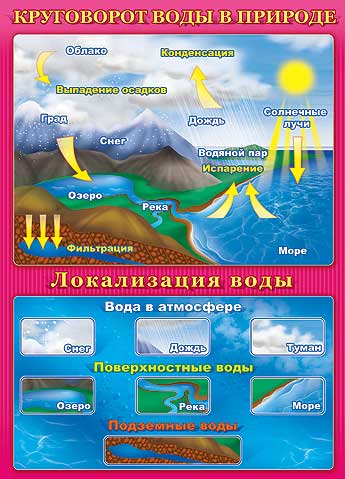 СОСТОЯНИЯ ВОДЫ
ПАР- ГАЗООБРАЗНОЕ
ЛЕД- ТВЕРДОЕ
ВОДА-ЖИДКОЕ
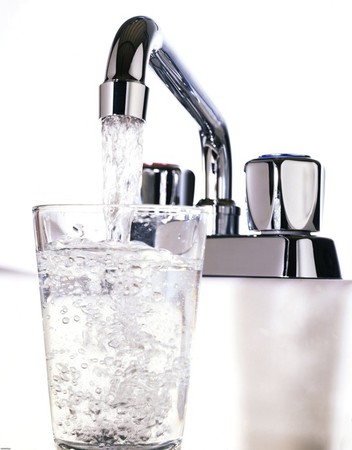 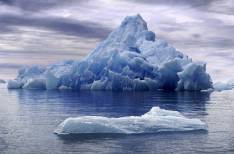 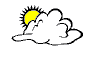 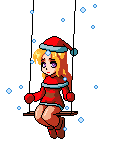 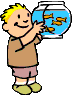 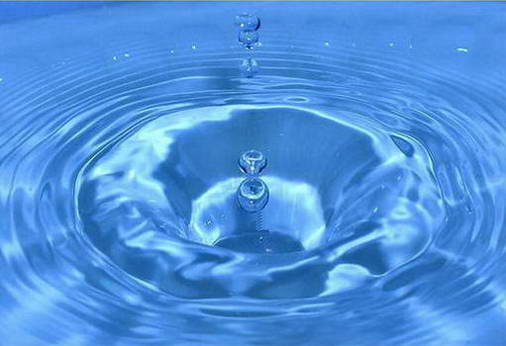 СВОЙСТВА ВОДЫ
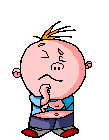 ВОДА НЕ ИМЕЕТ ВКУСА
ЦВЕТА
ЗАПАХА
МОЖЕТ РАСТВОРЯТЬ НЕКОТОРЫЕ ВЕЩЕСТВА
ПРИНИМАТЬ ЛЮБУЮ ФОРМУ
ОКРАШИВАТЬСЯ В РАЗНЫЕ ЦВЕТА
КАК ЧЕЛОВЕК ИСПОЛЬЗУЕТ ВОДУ?
ГИГИЕНИЧЕСКИЕ ПРОЦЕДУРЫ
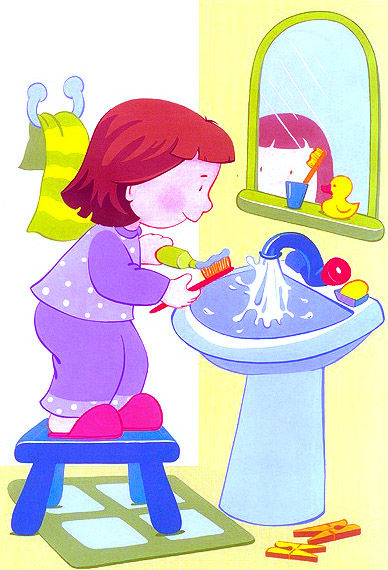 ЕДА И НАПИТКИ
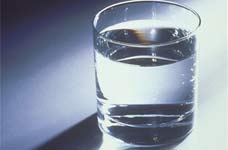 Повторим стихотворение

Вы слыхали о воде?Говорят она везде.В луже, в море, в океанеИ в водопроводном кране.Как сосулька замирает.В лес туманом заползает,Ледником в горах зовется(В дом туманом к нам вползает,На плите у нас кипит,Растворяет сахар в чае(Мы ее не замечаем).Мы привыкли что водаНаша спутница всегда!Без нее нам не умыться,Не наесться, не напиться,Смею Вам я доложить:Без нее нам не прожить.
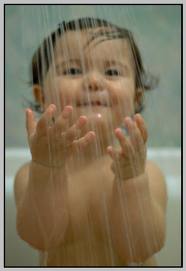 ПРОВЕРЬ СЕБЯ:
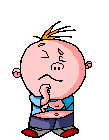 БЕЗ ЧЕГО НЕ БУДЕТ ЖИЗНИ НА ЗЕМЛЕ?
ГДЕ СОДЕРЖИТСЯ ВОДА НА ЗЕМЛЕ?
ПОЧЕМУ ВОДА НЕ ИСЧЕЗАЕТ?
КАКИЕ СОСТОЯНИЯ И СВОЙСТВА ВОДЫ ТЫ ЗНАЕШЬ?
КАК ЧЕЛОВЕК ИСПОЛЬЗУЕТ ВОДУ?
РАССКАЖИ СТИХОТВОРЕНИЕ ДОМА РОДИТЕЛЯМ.
СПАСИБО ЗА ВНИМАНИЕ!
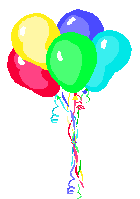